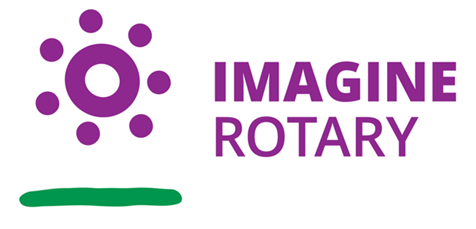 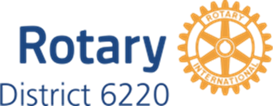 2022-2025 District Action Plan
Grow Rotary Through Service
Executive Summary
David G. Anderson – District Governor
ROTARY DISTRICT 6220
July 2022
Action Plan Highlights
2022-2025 Action Plan
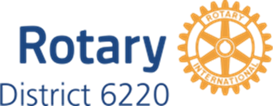 Strategic Objectives - Membership
Membership Engagement – Encourage Clubs to achieve a minimum average of seventy-five percent (75%) of members in each club to participate in club activities, outside of meeting attendance and financial donations (i.e., service projects, leadership, committee membership, fundraising activities, attending district or international meetings, action groups, fellowships, etc.).
Membership Growth – Assist each club in the District to achieve a net average gain of at least one new member per club in each Rotary year, or 39 members district-wide annually (measured at the District level).
Membership Retention – Assist each club in the District to achieve a minimum average ninety-five (95%) retention of members in each of the next three years.
New Club Development – Work with the District Governor and local clubs to create at least one Rotaract Club and one cause-based or satellite club in the District.
Membership Development Grants – Maintain direct support for clubs to strengthen their membership development efforts through the Membership Development Grant Program.
Diversity, Equity, and Inclusion (DEI) – Have a member of the Membership Team serve on the District Task Force on Diversity, Equity, and Inclusion.
2022-2025 Action Plan
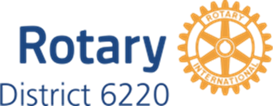 Strategic Objectives – Public Image
Public Image Plan – Develop and implement a comprehensive public image plan to communicate stories more effectively about Rotary successes to targeted audiences.
Looking Beyond One’s Club – Promote club use of the District’s social media platforms and “Rotary Showcase,” through which members and others can access information about projects, presentations, and audio-visual recordings of events organized by other clubs.
Increasing Public Awareness and Strengthening Public    Image – Increase positive media reports and enterprise stories using various social media and/or traditional media platforms by no less than fifteen percent (15%) each year.
Focused Recruitment and Engagement – Encourage focused club membership recruitment and engagement of communication/media professionals and opinion shapers by clubs, with each club having at least one communications or marketing-related member.
Increasing Internal Awareness – Create and maintain a stand-alone email-based approach to target the district membership with a “Meet the DLT” and “District-Wide Opportunities” newsletter on at least a bimonthly basis.
Market Segmented Strategies - Provide market segmented (e.g., youth, media persons, social media savvy, etc.) communications to reach potential members and copy each club on a regular basis.
Public Image Grants – Maintain direct support for clubs to strengthen their public image efforts through the Public Image Grant Program and develop a plan to effectively market this program to enhance club participation.
2022-2025 Action Plan
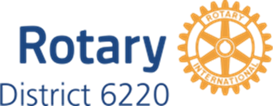 Strategic Objectives – Foundation and Service Objectives
Inter-Club Collaboration – Encourage every Club to participate in at least one inter-club project per year funded by the District Grant Program or the District Project Fund and provide an incentive for clubs, through these programs, to collaborate with each other.
High Engagement Projects – Encourage at least fifty percent (50%) of clubs to collaborate with one or more clubs on a common community project every Rotary year over a three-year period.
Membership Engagement in the Rotary Foundation – Encourage ninety-five percent (95%) of Clubs to establish Rotary Foundation goals and assist them in developing and implementing a plan to achieve the goals that have been set.
Increase Support for the Rotary Foundation – Work with Clubs to increase their support for the Rotary Foundation through the following:  a) Increase average per capita giving by at least $5.00; b) Increase the number of members who give through Rotary Direct by 5%; c) Increase the number of “Every Rotarian Every Year” (ERYE) by 10%; and, d) Increase the number of Paul Harris Fellows by 5%;
District International Service Chair – Better promote the role of the District International Service Chair to the District Leadership Team and club leaders and more effectively utilize this leader to promote international service opportunities and provide resources to clubs on international service opportunities.
District Community Service Chair – Appoint a District Community Service Chair to the District Leadership Team who will encourage clubs to engage in community service projects and look for opportunities to engage in community projects in an inter-club basis.
2022-2025 Action Plan
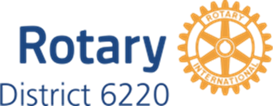 Strategic Objectives – Polio Plus Objectives
Membership Engagement in Polio Plus – Encourage ninety-five percent (95%) of Clubs to establish a PolioPlus goal and assist them in developing and implementing a plan to achieve the goals that have been set.
Increase Support for PolioPlus – Work with Clubs to increase their support for PolioPlus through the following:
Increase the number of clubs who give to PolioPlus;
Increase average per club giving over the previous year;
Increase the number of members who give to PolioPlus by
      5%;
Encourage membership in the Polio Plus Society 
      ($100/year until Polio is eradicated)
Increase Club Participation in Polio Awareness Month and World Polio Day – Encourage clubs to plan and execute an event or activity in conjunction with Polio Awareness Month and World Polio Day in October of each year.
2022-2025 Action Plan
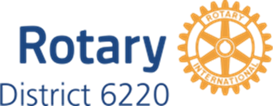 Strategic Objectives – Other Objectives
Building Stronger Relationships – Invite current club presidents and potential club leaders to attend regular District Leadership Team meetings so club leaders understand the bigger picture and they build stronger relationships.
Club and District Collaboration – Organize at least two District-wide Presidents’ meetings with the District Governor Line and Assistant Governors.
Succession Planning – Develop a succession plan for the District Leadership Team by December 31 and maintain on an ongoing basis
Changing the Culture – Plan two events, in addition to District Conference and routine training, that are Inter-Club, Inter-District or International in nature where multiple clubs work with one another.
District Leadership Team Training – Conduct a District Leadership Training Program by June 30th each year.
District Committee Chair Training – Encourage/incentivize District Committee Chairs to participate in in-person or online training opportunities provided by Rotary International or the Zone.
2022-2025 Action Plan
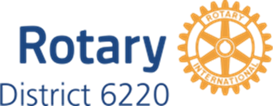 Strategic Objectives – Other Objectives
Leveraging Technology - Organize at least two training sessions, one on using Zoom and another using social media.
Rotary International Learning Center - Encourage and recommend use of Learning Center at RI Website.
Club Involvement in District Management and Activities – Strengthen the relationship between the District and clubs by encouraging more club members to serve on District Committees.
Increase Club Entry of Goals into Rotary Central – Increase the number of clubs that actually enter goals in Rotary Central and ensure that 95% of the clubs have goals entered for membership, Foundation giving, and Polio Plus Giving.
Diversity, Equity, and Inclusion (DEI) – Organize at least one training session on DEI for local clubs to learn how to address related issues in a constructive and positive way, continue to work on a successful launch of the DEI Task Force, and develop a District DEI plan.
Task Force Support – Maintain support for the Task Force on Environmental Sustainability and the Task Force on Empowering Girls and Young Women.